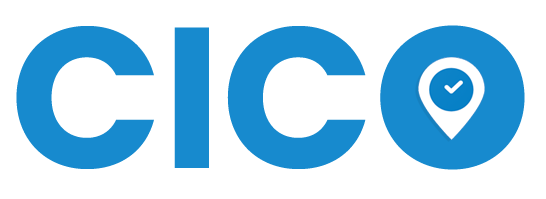 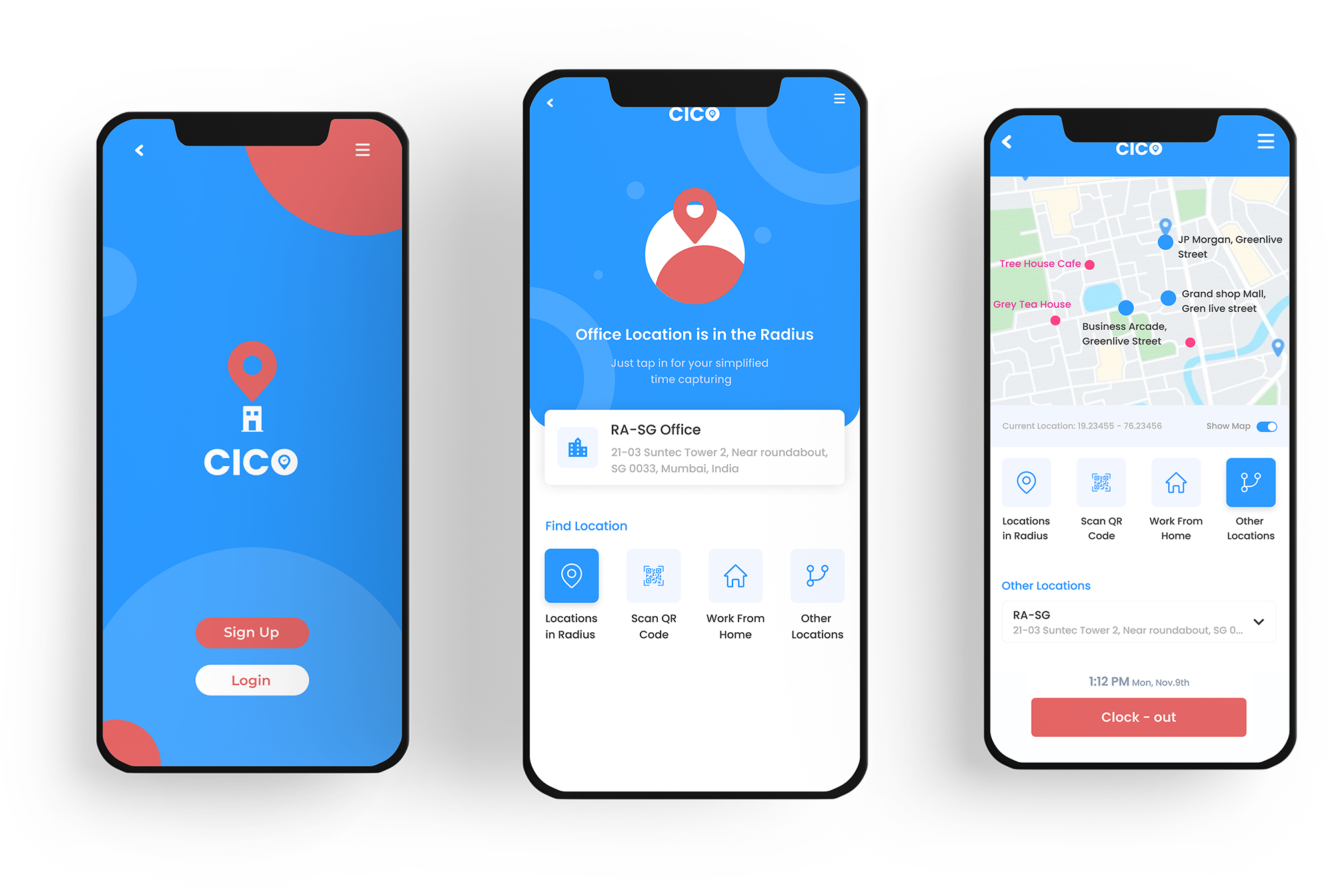 The New-Normal Of Intelligent Time Capturing
Clock In & Clock Out (CICO) Contact Free & Captured Real-time
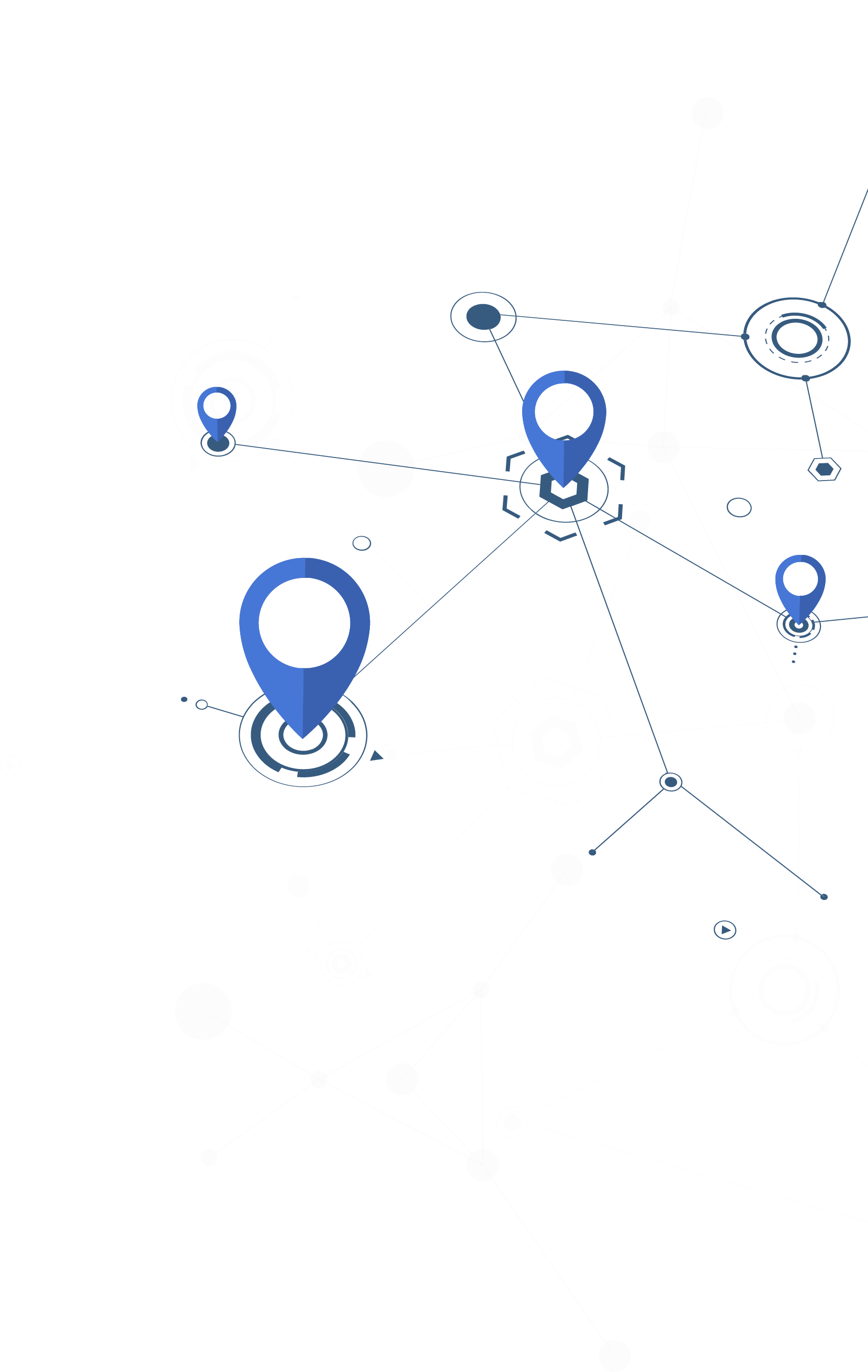 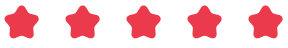 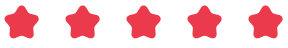 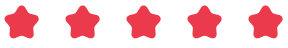 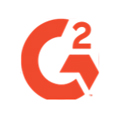 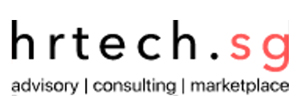 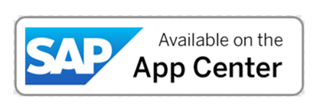 Why Time Capturing Needs Revision?
Reasons To Reshape Biometric Based Clock Ins/Outs
To Go Maintenance-Free & Keep Up With Tech
To Maintain ‘No Contact’ Yet Capture Time
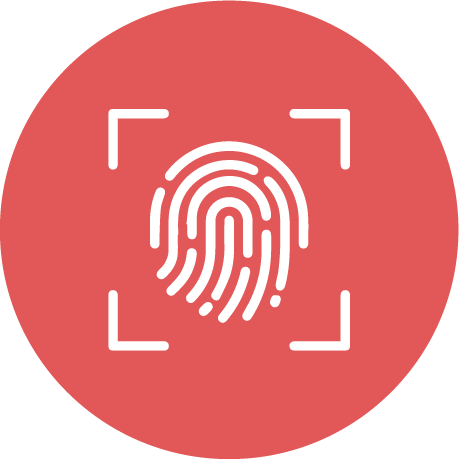 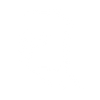 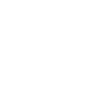 As CICO uses users' mobile for clock-in & clock-out, it doesn't require regular maintenance & can be scalable to keep up with technology.
Due to Covid19 biometric touch identification can be a major infection source. CICO is contactless, internet-less & queue-less.
To Bring Efficiency And Optimize Productivity
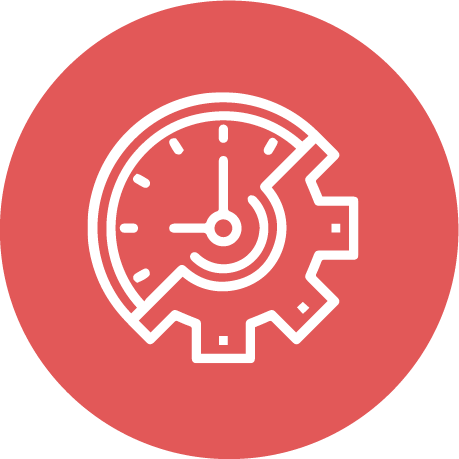 The lag between physical biometric & downstream scheduling systems can result in losing precious work hours & delayed operational decisions.
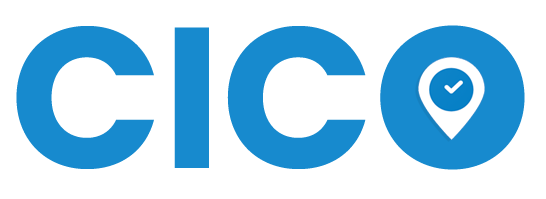 2
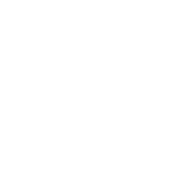 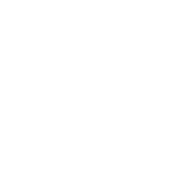 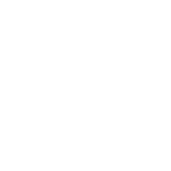 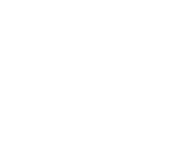 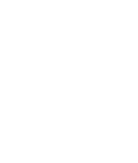 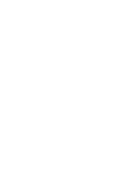 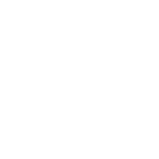 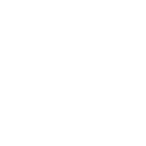 CICO In A Nutshell
Embrace The New Normal Of Intelligent Time Capturing
A new-age mobile app to phase out biometric time capturing devices for contactless CIs and COs and enable operational decision-making with real-time data and intelligent alerts. 
The app leverages the pre-built identification systems in a phone to authenticate someone’s presence and availability.
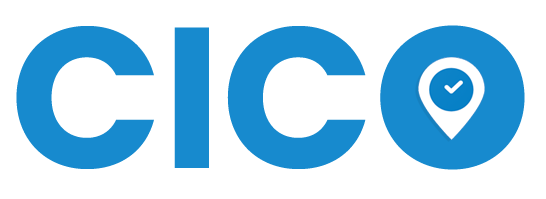 3
Features Factored In
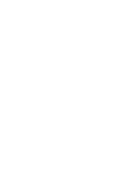 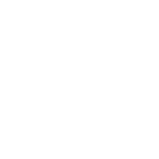 Key Features At Its Core
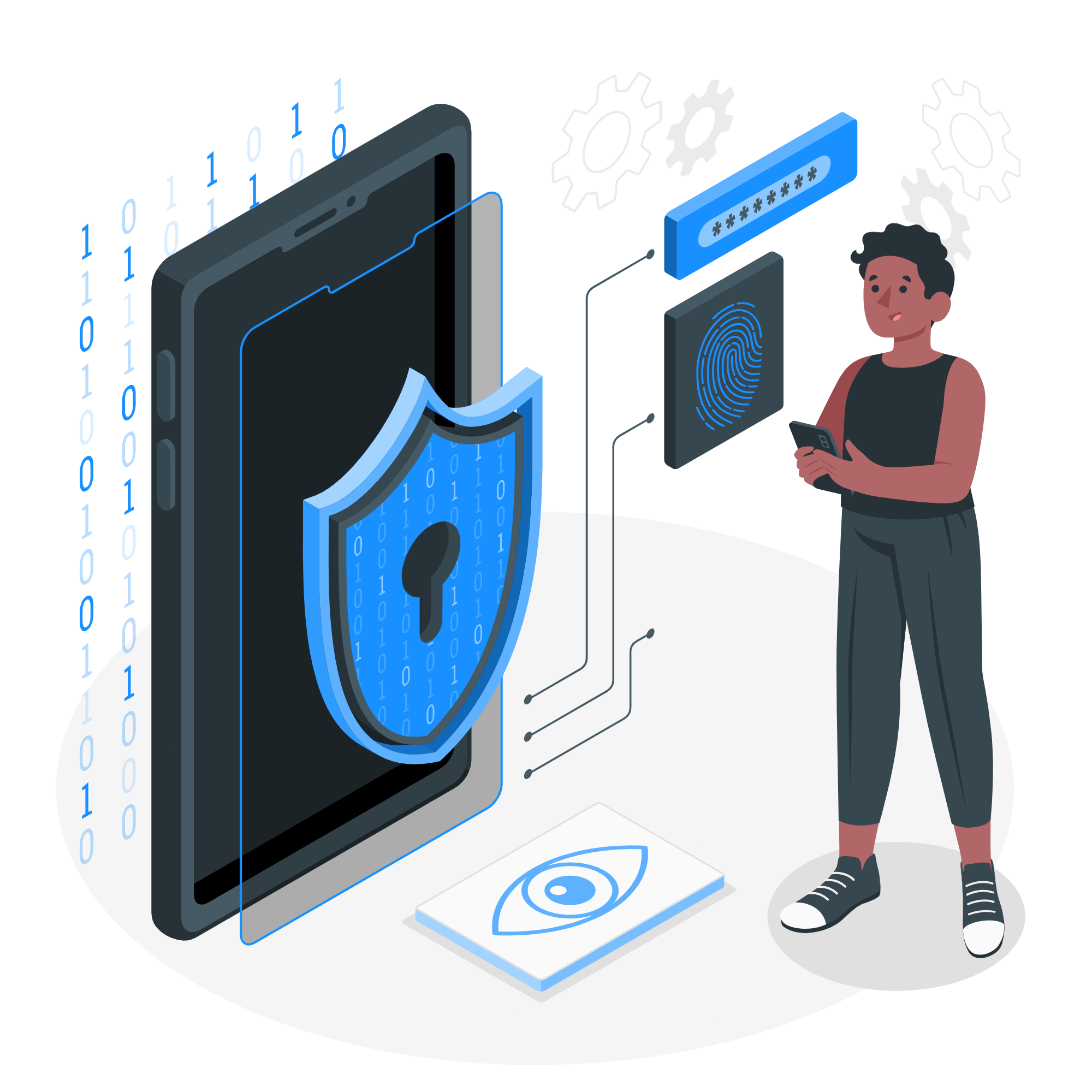 Time Capturing
Geofencing
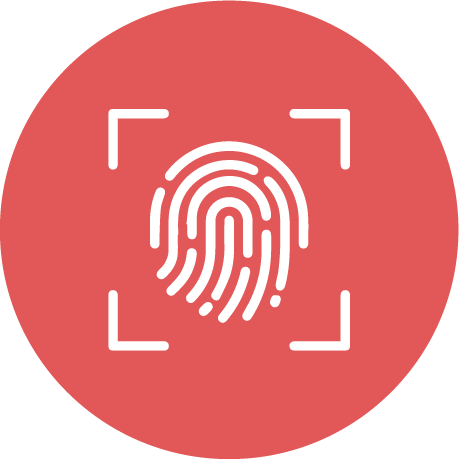 Face / Finger Recognition
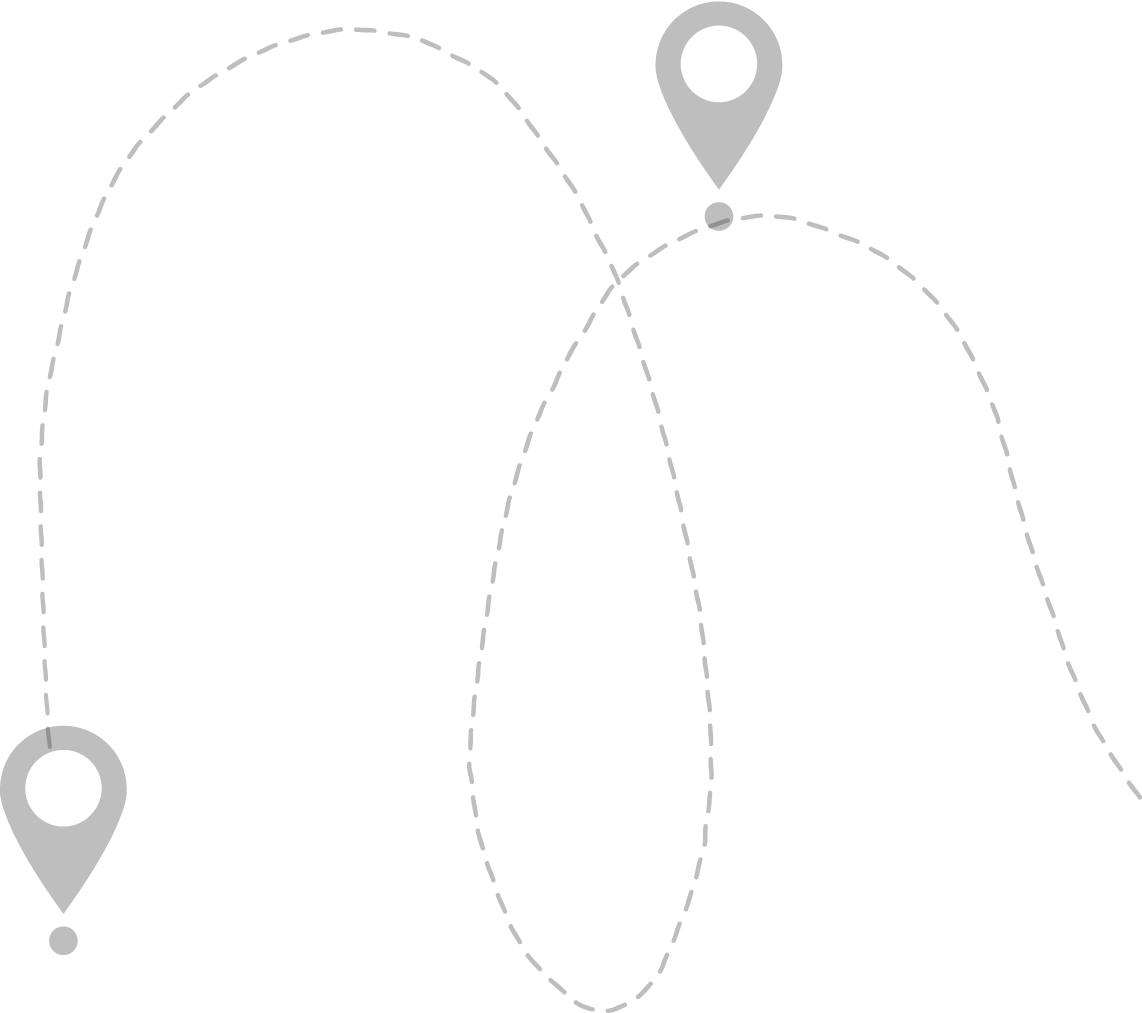 QR Code
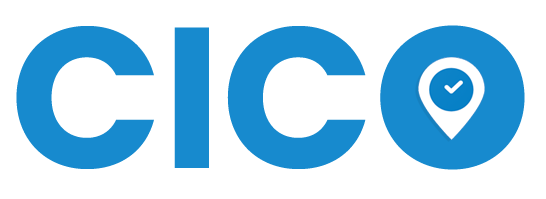 4
Features Factored In
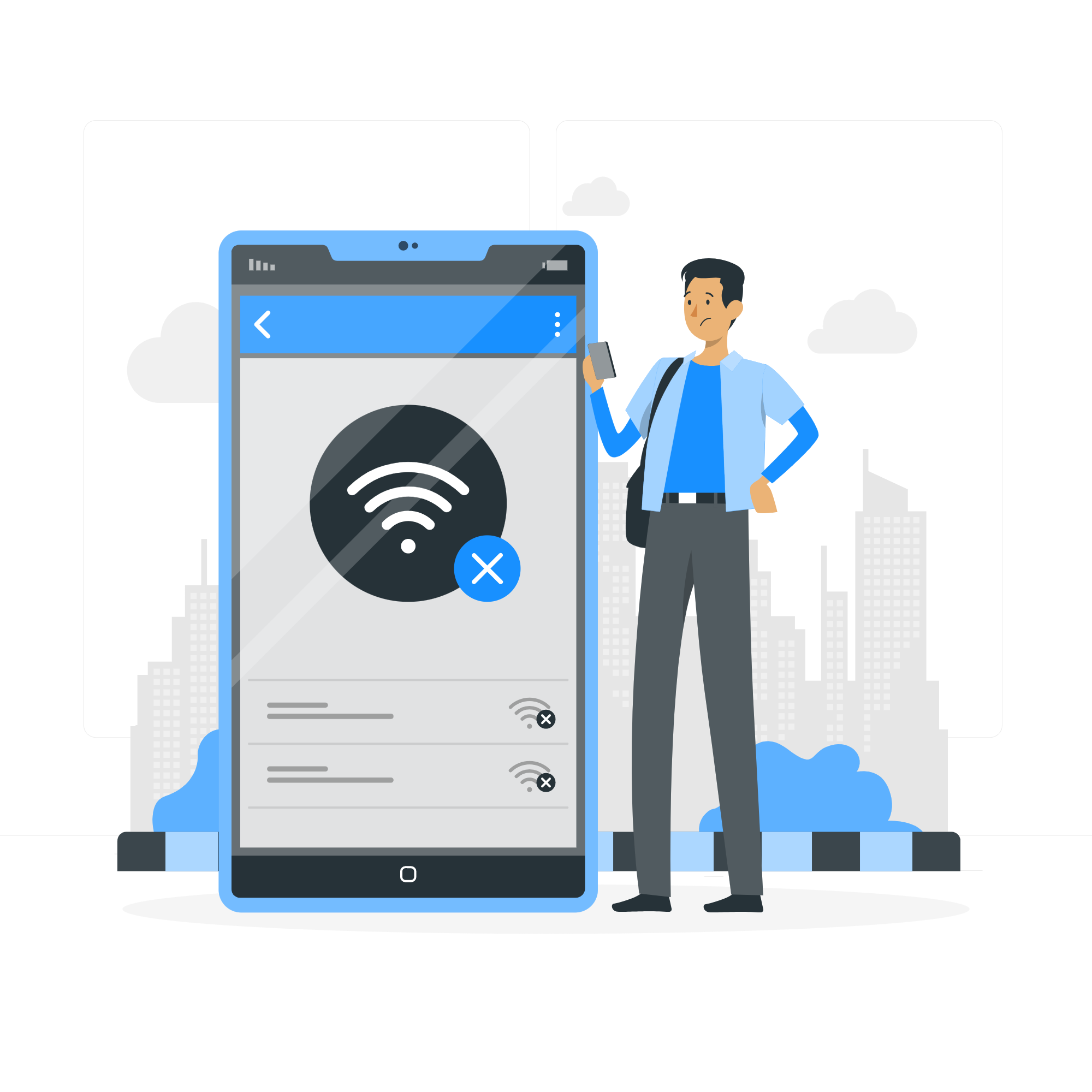 Key Features At Its Core
Offline Mode
No Internet, No Problem!
Warehouses, Basements, Remote places, High-Security places - CICO supports even the areas with no internet connections
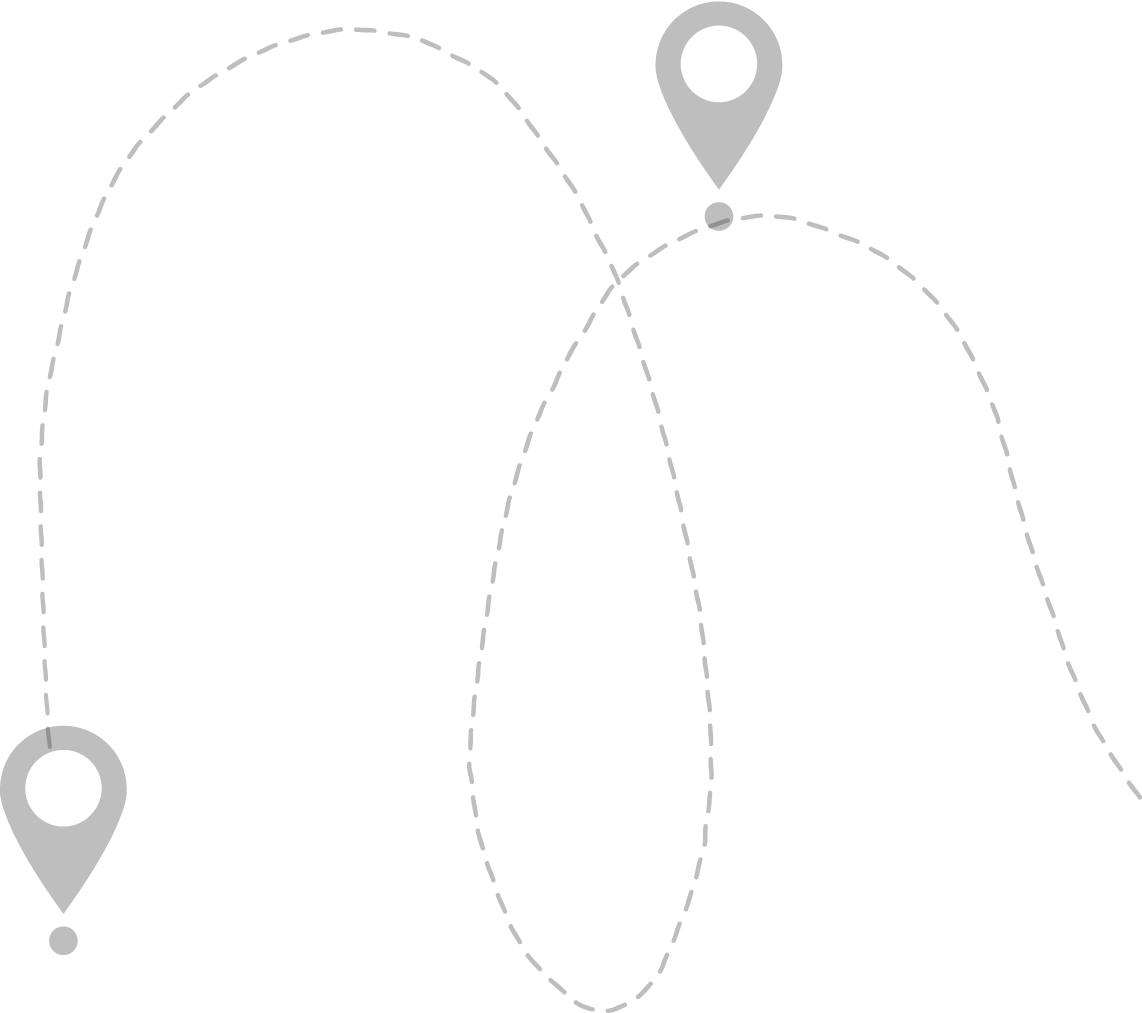 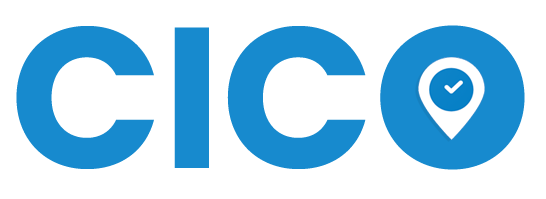 5
Features Factored In
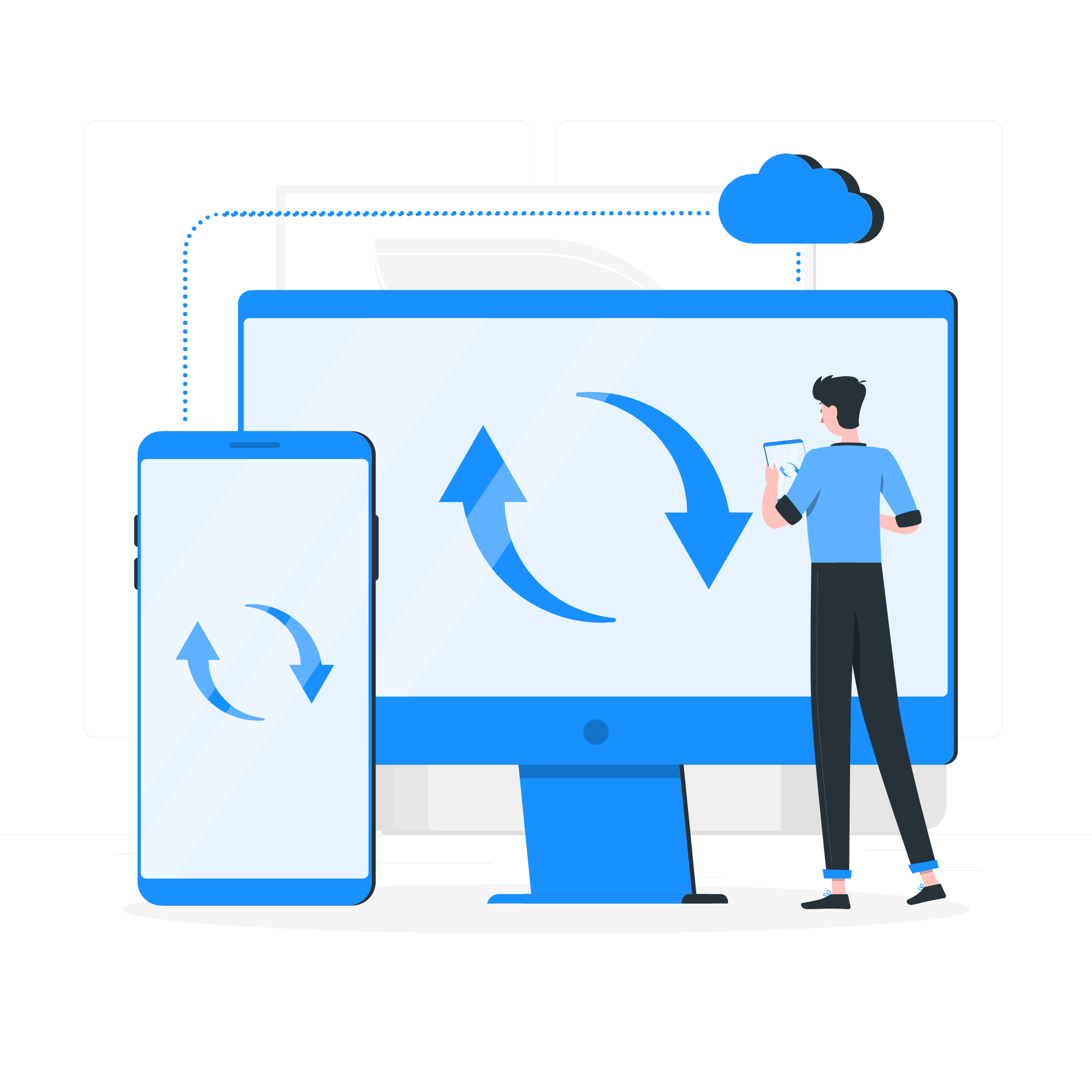 Key Features At Its Core
Intelligent Alerts & Real Time Insights
Intelligent – with intelligent & realtime alerts, CICO empowers supervisors with real-time insights on employee clock in or clock out and frauds prevention features.
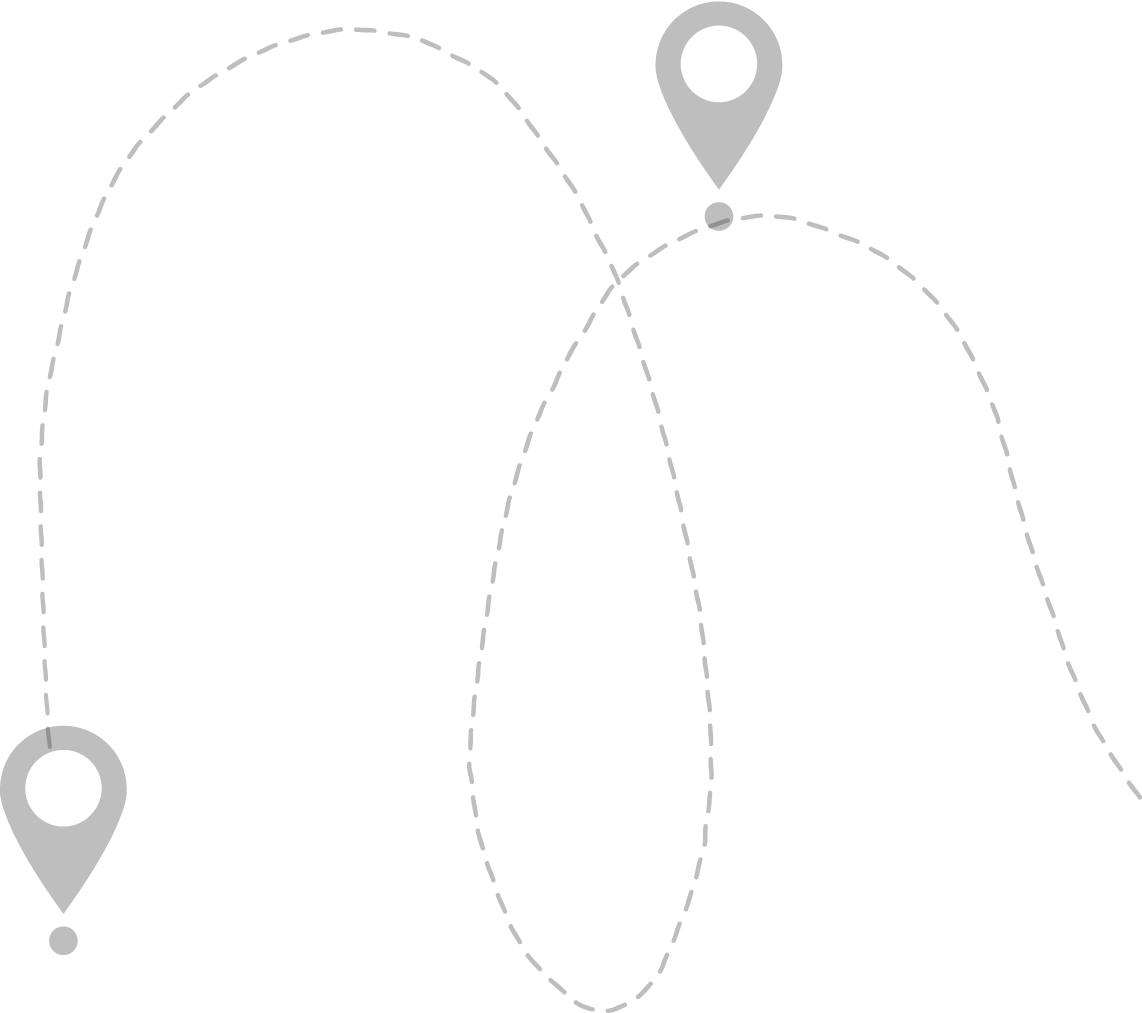 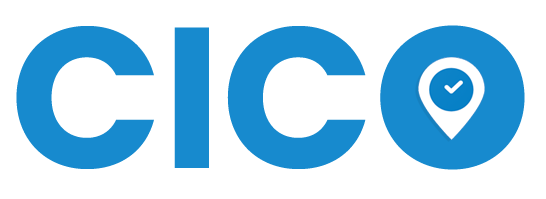 6
Features Factored In
Key Features At Its Core
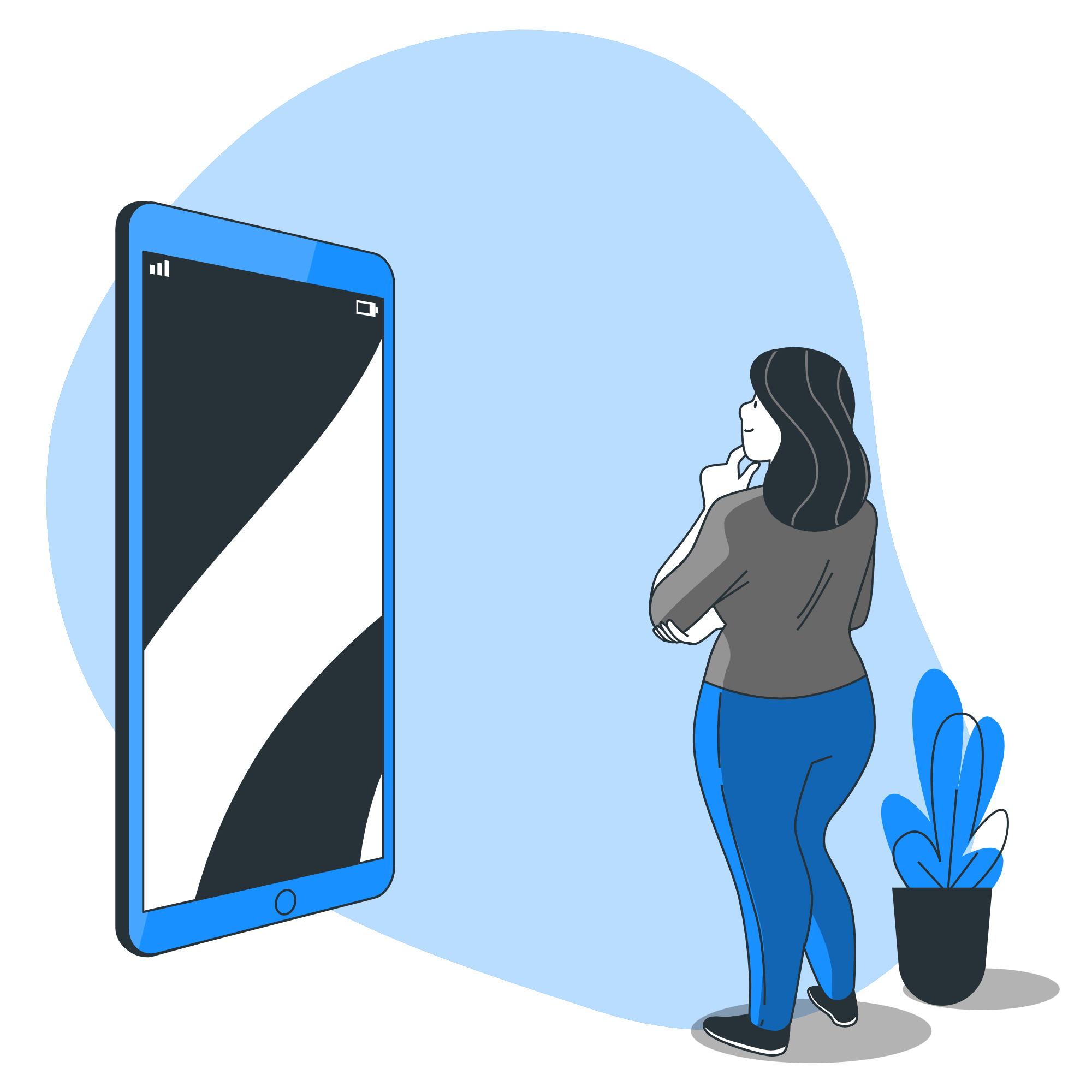 Other Features
Pre-Integrated with SAP
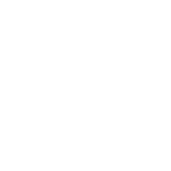 Dynamic Rule Engine
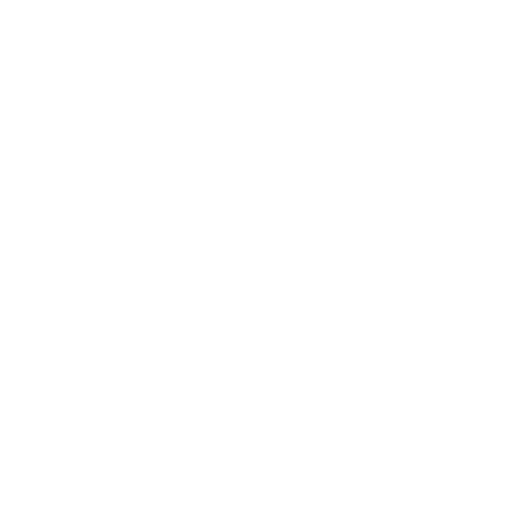 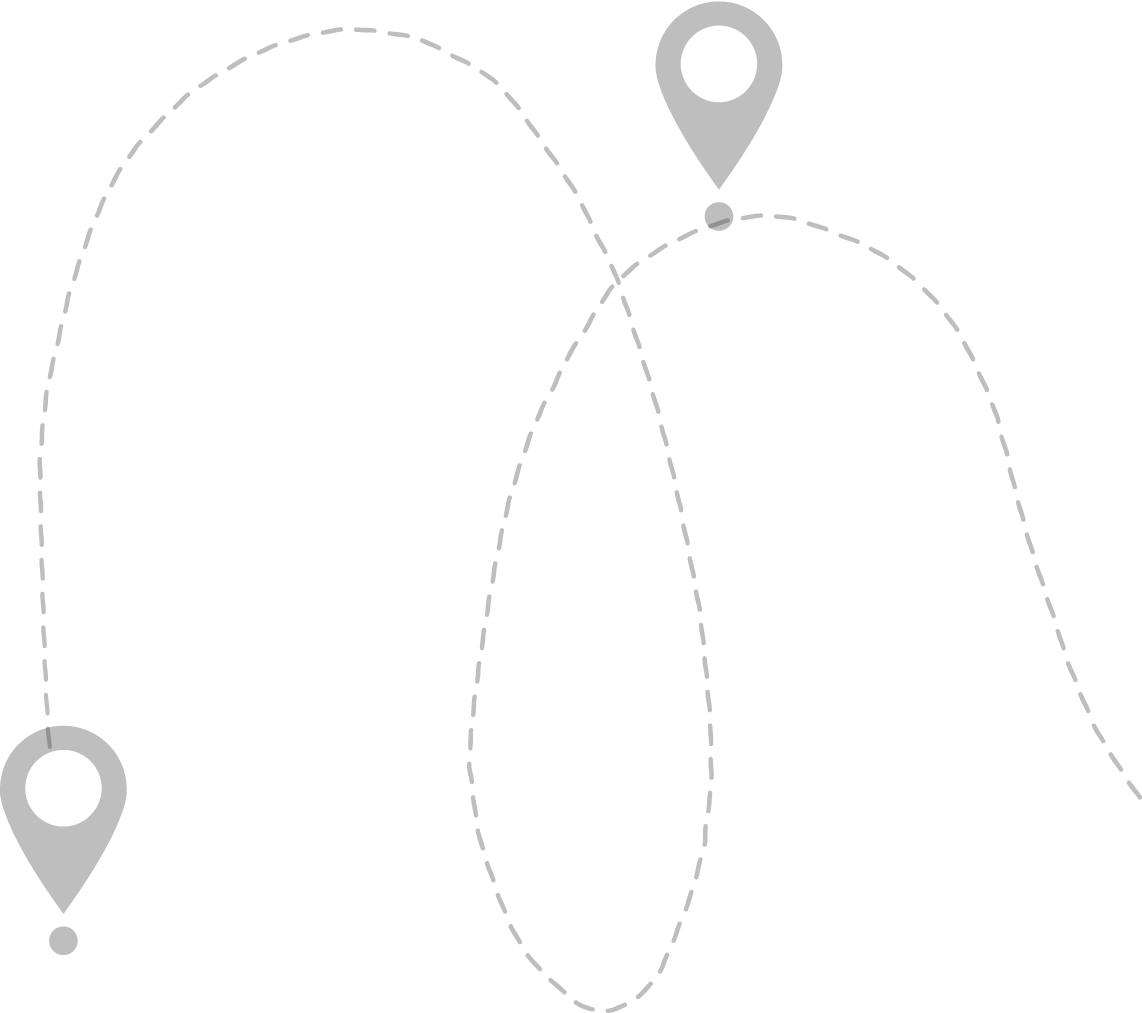 Available on both iOS & Android
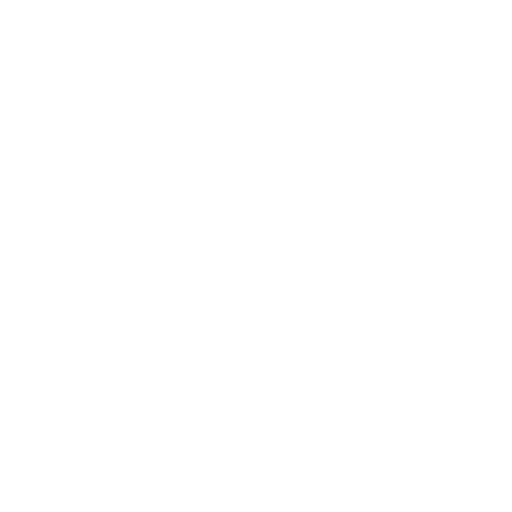 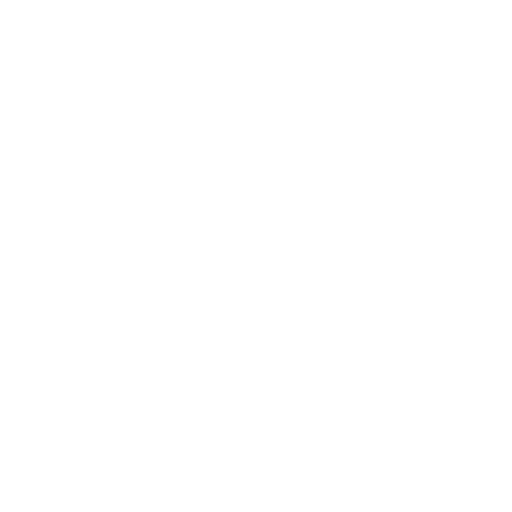 Dedicated Support
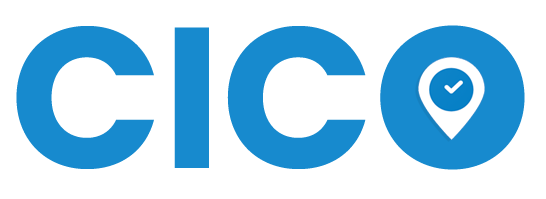 7
CICO Makes Things Simple For All
Be It Employees. Be It The Enterprise.
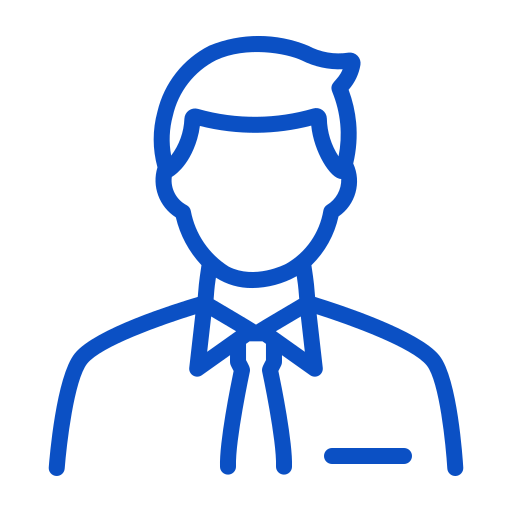 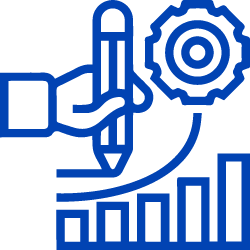 Employee
Administrator
Enterprise
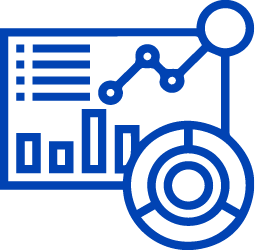 Employees stay safe and avoid queues – every day.
Complete and instant visibility on movement, time utilization, and detailed reports benefit administrators..
Improved employee productivity
and informed decisions by their supervisors benefit business processes..
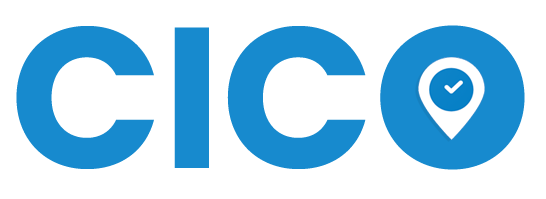 8
Why Consider CICO?
Internet-less
Contactless
Queue-less
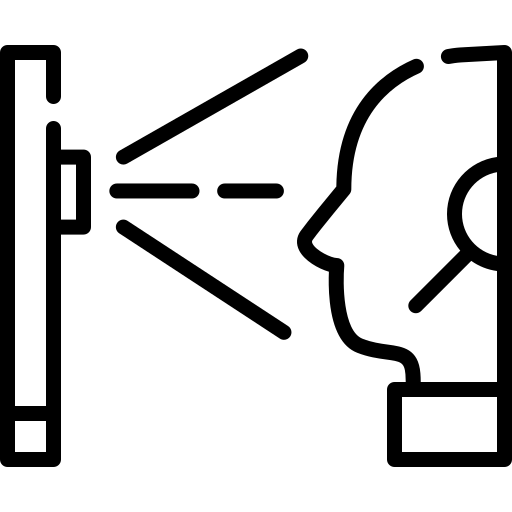 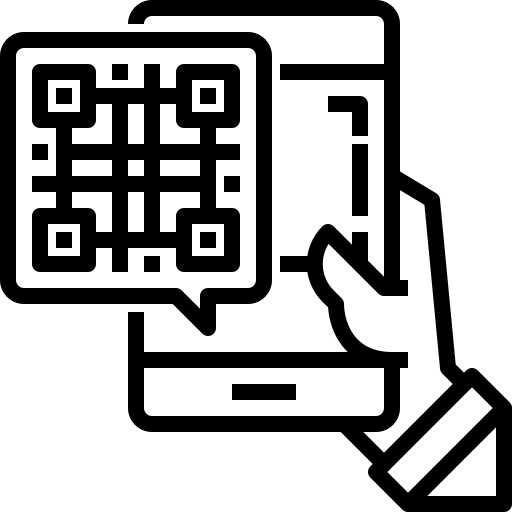 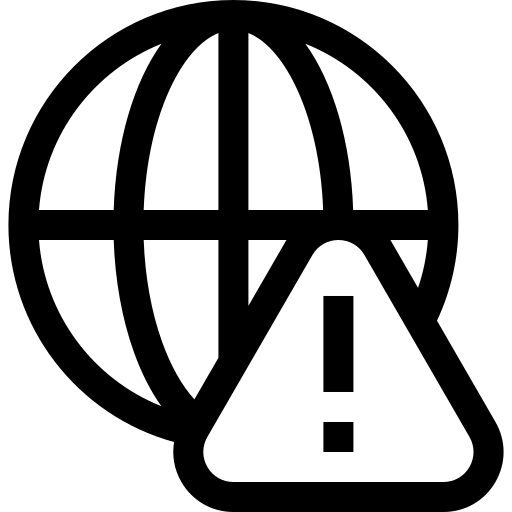 Facial or finger recognition on smartphones to allow clock in or clock out on the go.
QR code scanning inside the premises also enables to avoid standing in a long queue.
Works online and offline, so clock in and clock out and their tracking doesn't get hampered.
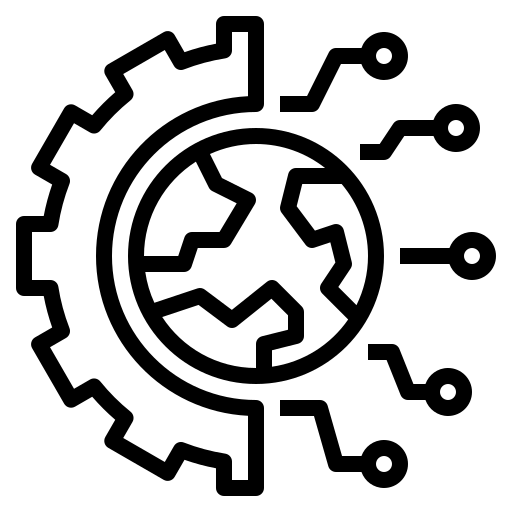 Seamless
Lagless
Maintenance-less
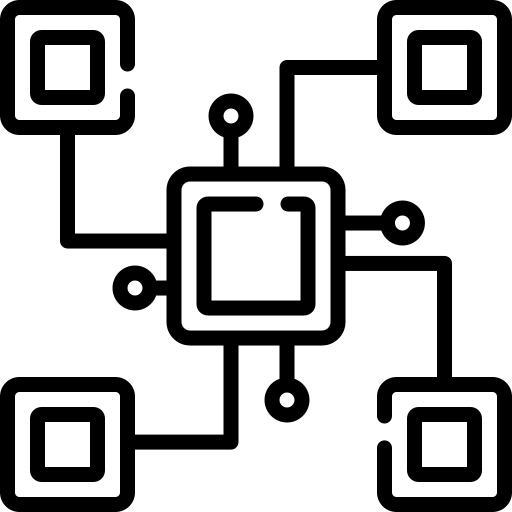 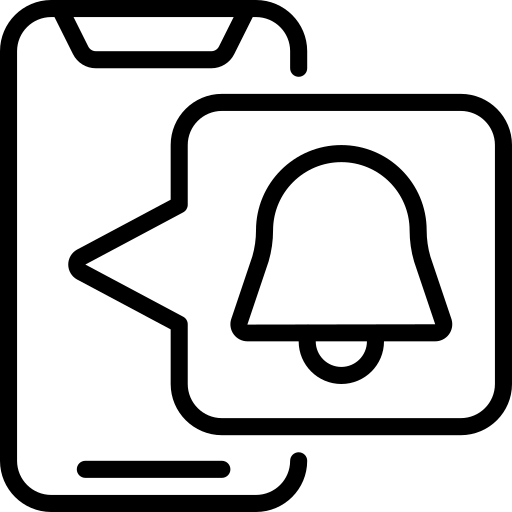 Instant CI/CO alerts and geofencing notifications save the time of supervisors.
CICO doesn’t require regular maintenance and can be scalable to keep up with technology.
Gets easily integrated with HRIS software to provide seamless reports.
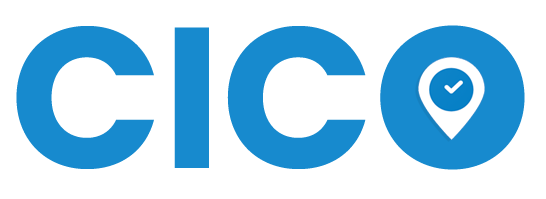 9
9
9
9
Embrace The New Normal With CICO
cico@rollingarrays.com
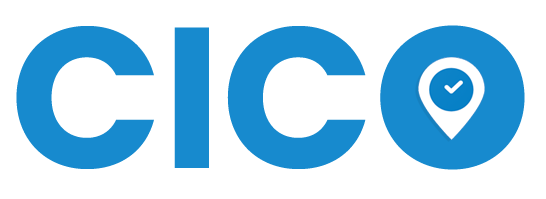 10